ИВАН САВВИЧ НИКИТИН
Родился 21 сентября 1824 года в Воронеже. Отец его был торговцем - владел свечным заводом и лавкой.
Детство И. Никитина было безрадостным:Но все, что грязного есть в жизни самой бедной–И горе, и разгул,  кровавый пот трудов,Порок и плач нужды, оборванной и бледной,Я видел вкруг себя с младенческих годов.
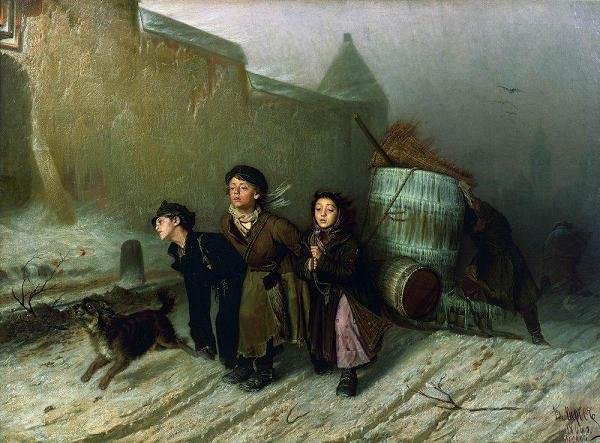 Иван Никитин учился в духовном училище, затем в семинарии. Но учебу пришлось оставить, так как отец разорился. Поэтому он занимался самообразованием: изучал языки, читал, сочинял стихи.
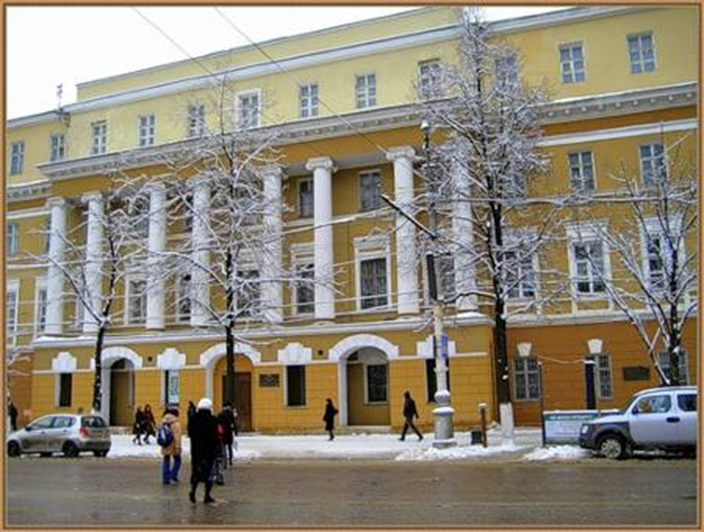 Никитин долго скрывал свою склонность к литературе, боясь насмешек. Первым напечатанным стихотворением Никитина  стало стихотворение «Русь».Оно сразу прославило И.С. Никитина.
Стихотворение «Русь» называют гимном отчей земле!
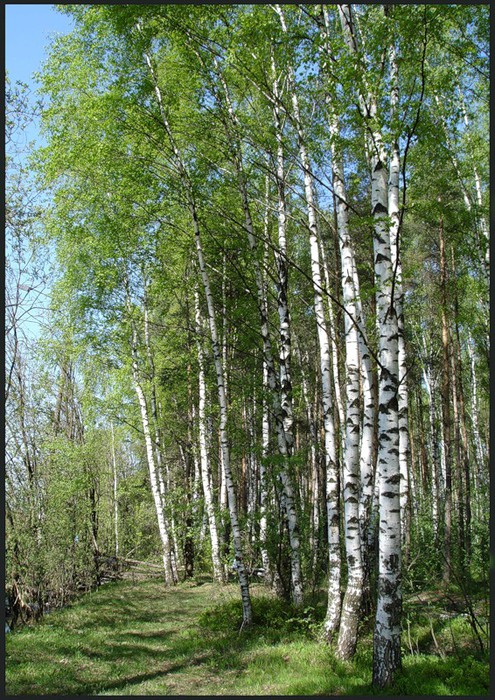 И.С.Никитин «Русь»
Русь

Родина

Отечество

Россия

Отчизна
Шатер - Нива - Мурава- Мгла-  Царственная- Недруг - Нужда -
крыша
засеянное поле
трава
непрозрачный воздух
торжественная
враг
бедность
Северное сияние
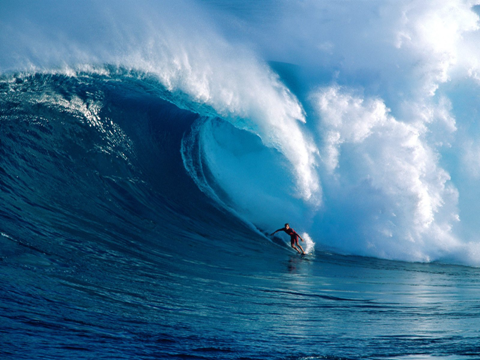 АЙСБЕРГ